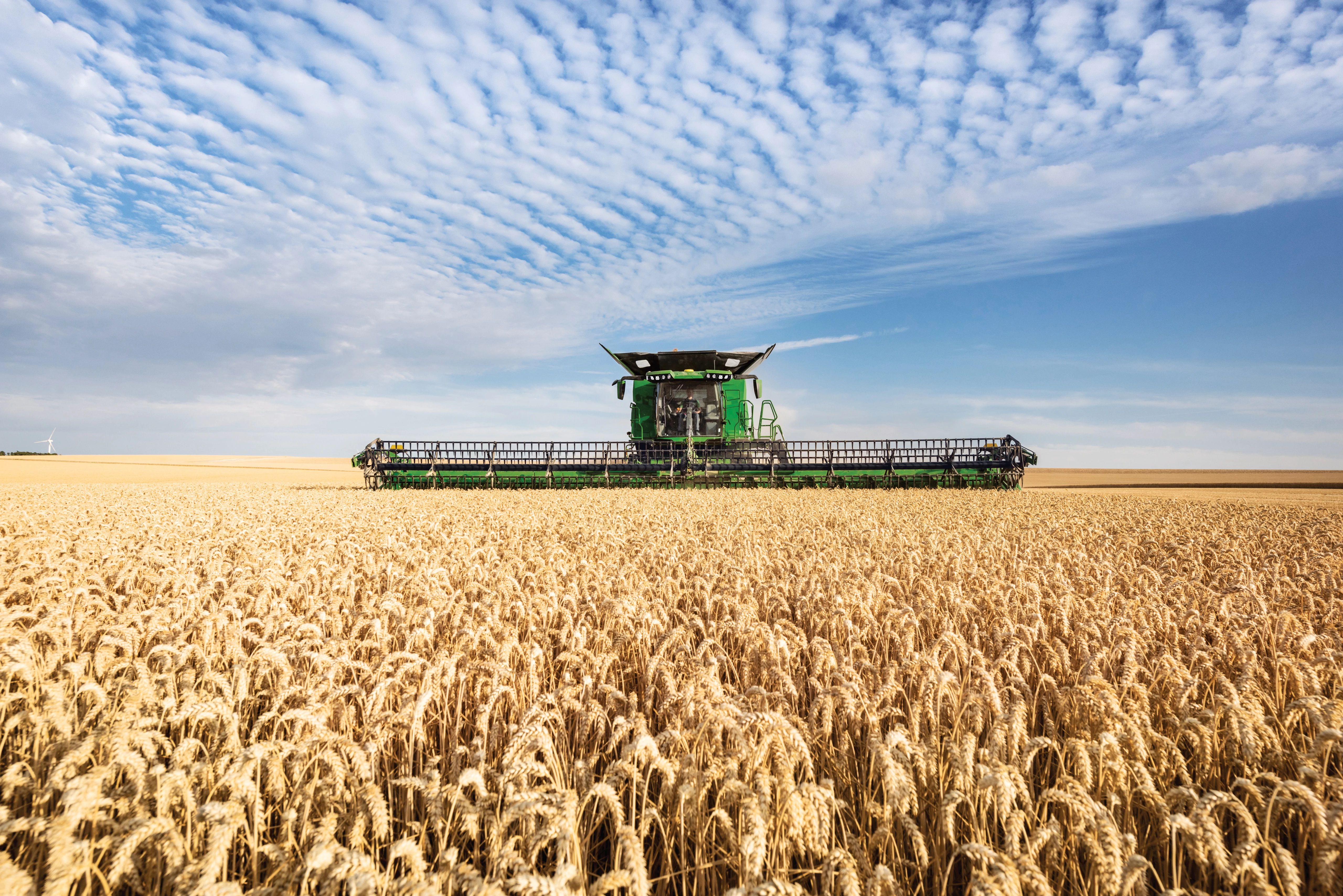 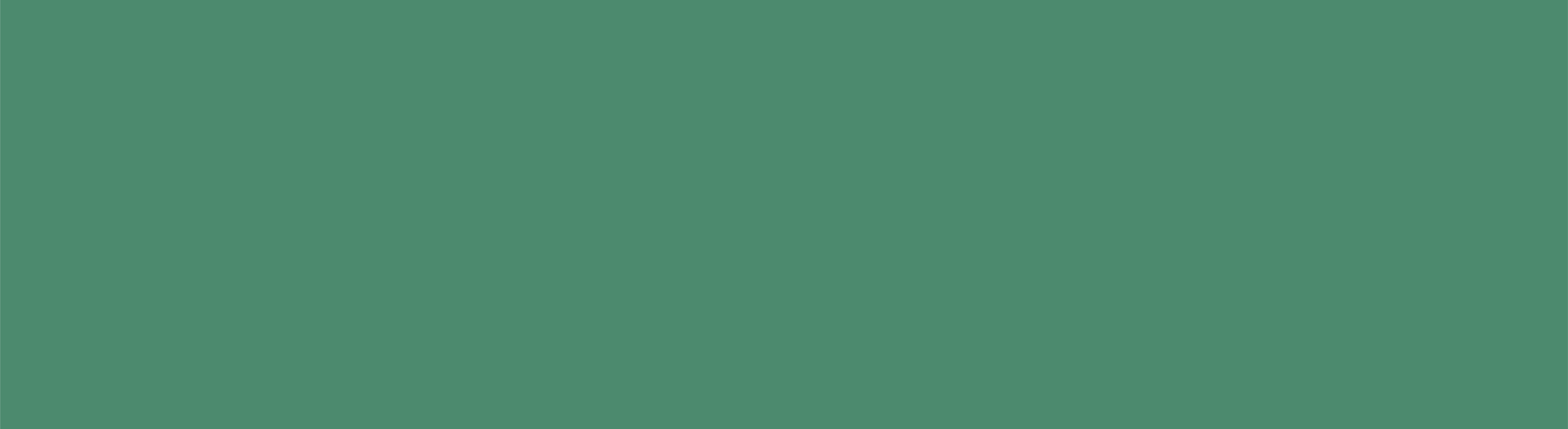 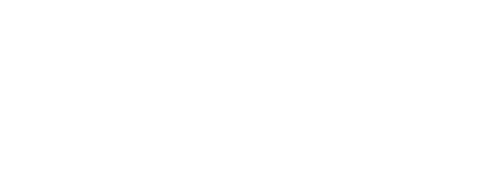 DARBO SKELBIMAS
Kviečiame Tave užimti LOGISTIKOS TECHNIKO poziciją  ir prisijungti prie iniciatyvios, pažangiai mąstančios, mokančios bendradarbiauti ir nebijančios iššūkių DOJUS komandos!
UAB „DOJUS agro" yra didžiausia vakarietiškos žemės ūkio technikos tiekėja Lietuvoje bei rinkos lyderė daugelyje pagrindinių mašinų kategorijų, jau virš 30 metų prisidedanti prie ateities žemės ūkio kūrimo. Dirbame su pasaulyje pripažintais prekės ženklais, tokiais kaip „John Deere", „Kuhn", „Komatsu" ir kiti.
Ko tikimės iš Tavęs: 
patirties dirbant su žemės ūkio technika ir technikos specifikos išmanymas (privalumas); 
žemės ūkio technikos (traktoriaus/kombaino/elektrokrautuvo vairuotojo pažymėjimų (privalumas);
atsakingo požiūrio į darbą, kruopštumo;
Noro dirbti ir mokytis;
Kompiuterinių įgūdžių.
KITA INFORMACIJA:
Darbo 
užmokestis:
1645-1960 Eur neatskaičius mokesčių, netaikant NPD ir neįvertinant pensijų kaupimo.  Kintama dalis mokama pagal įmonėje patvirtintą bonusavimo skaičiuoklę.
Padalinys:
Logistikos padalinys
Darbo pradžia:
Darbo pradžia: nedelsiant (neterminuota darbo sutartis)
Darbo vieta:
Industrijos Parko g. 1, Juodonių k., Babtų sen., Kauno r.
Kontaktinis asmuo:
Julija Masiliūnienė, tel. +370 620 45 187
el. paštas julija.masiliuniene@dojusgroup.lt
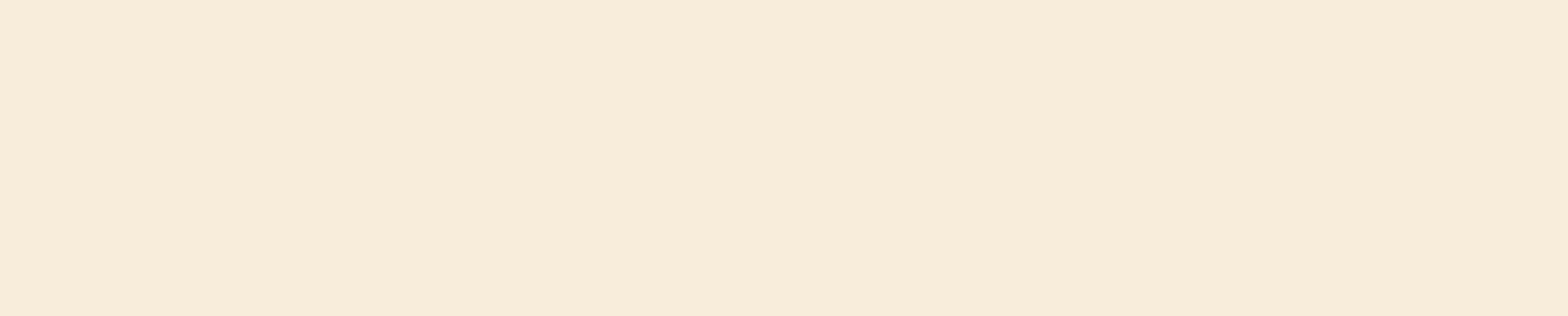 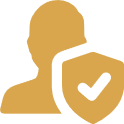 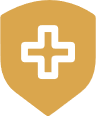 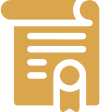 Mokymai ir 
profesinės
kvalifikacijos
kėlimas
Soc. išmokos 
asmeninių
gyvenimo įvykių 
atvejais
Draudimas nuo 
nelaimingų
atsitikimų 24/7
LAUKIAME TAVĘS!
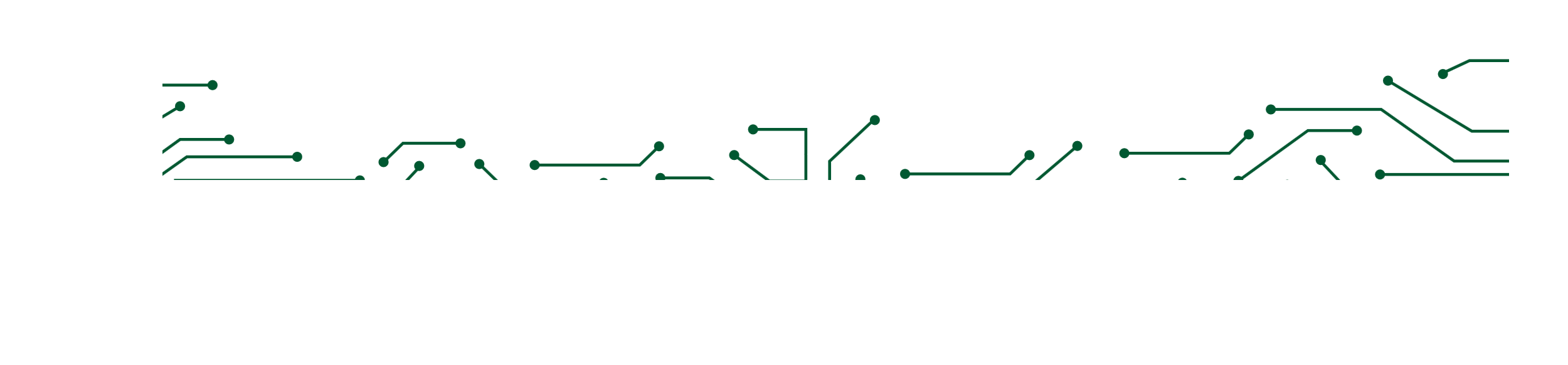